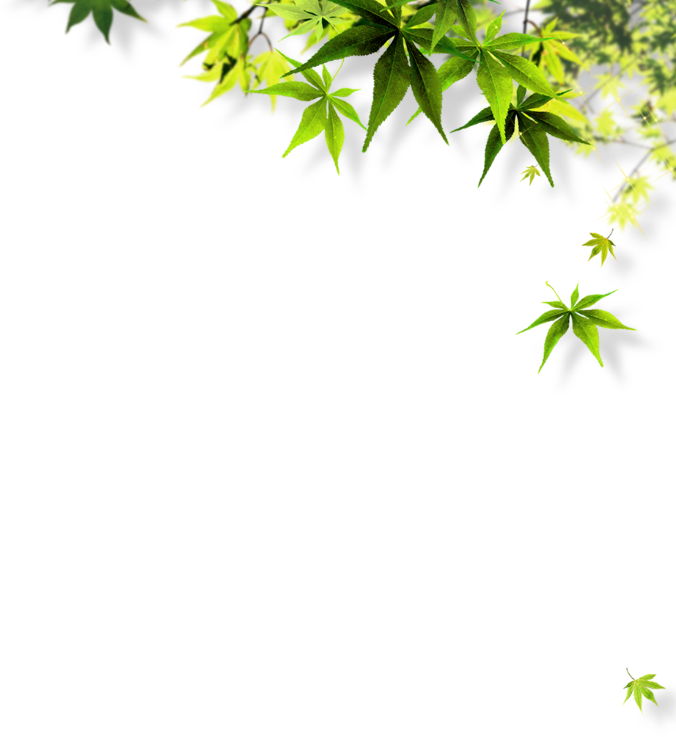 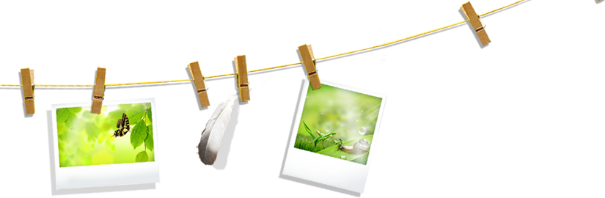 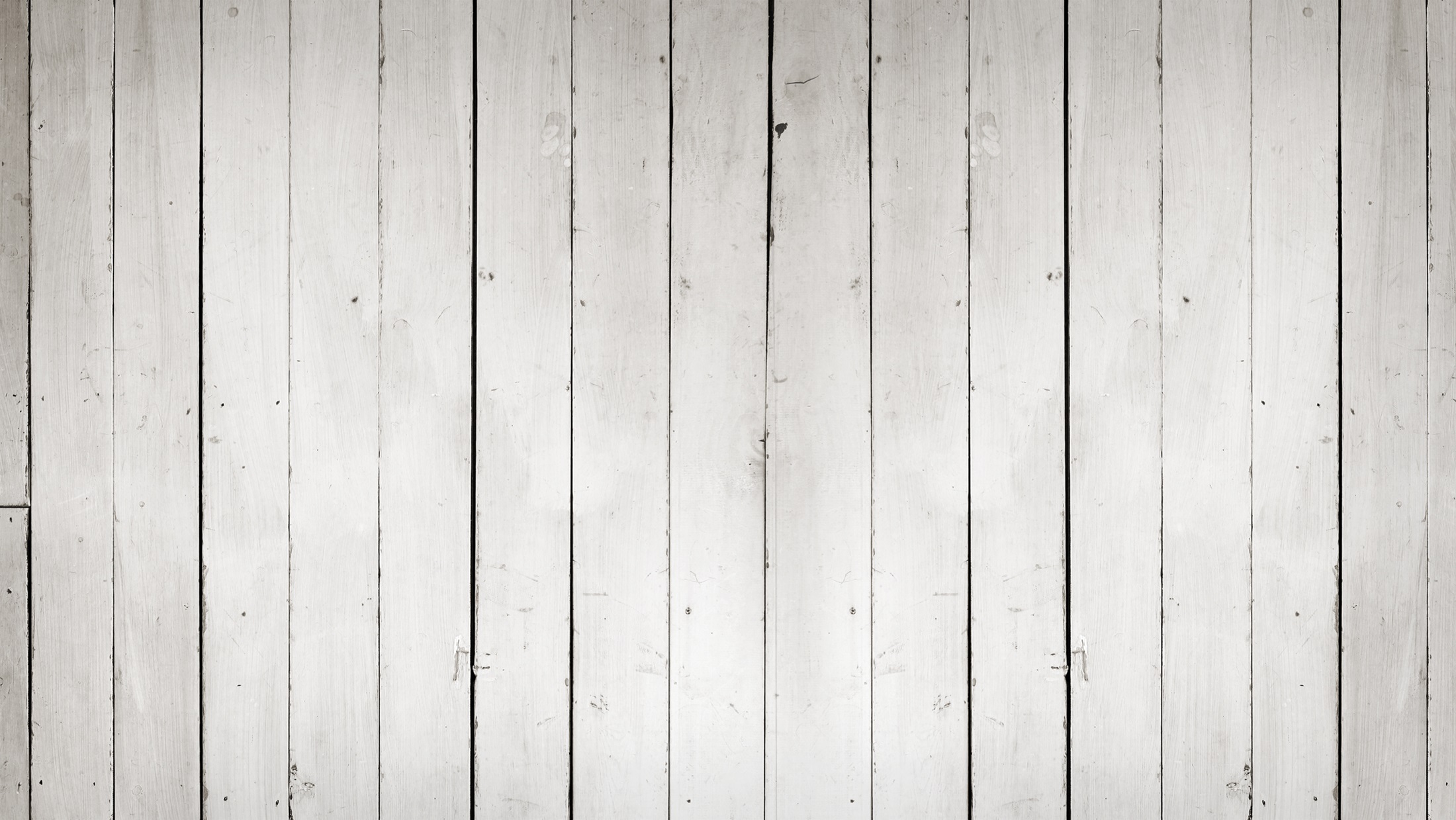 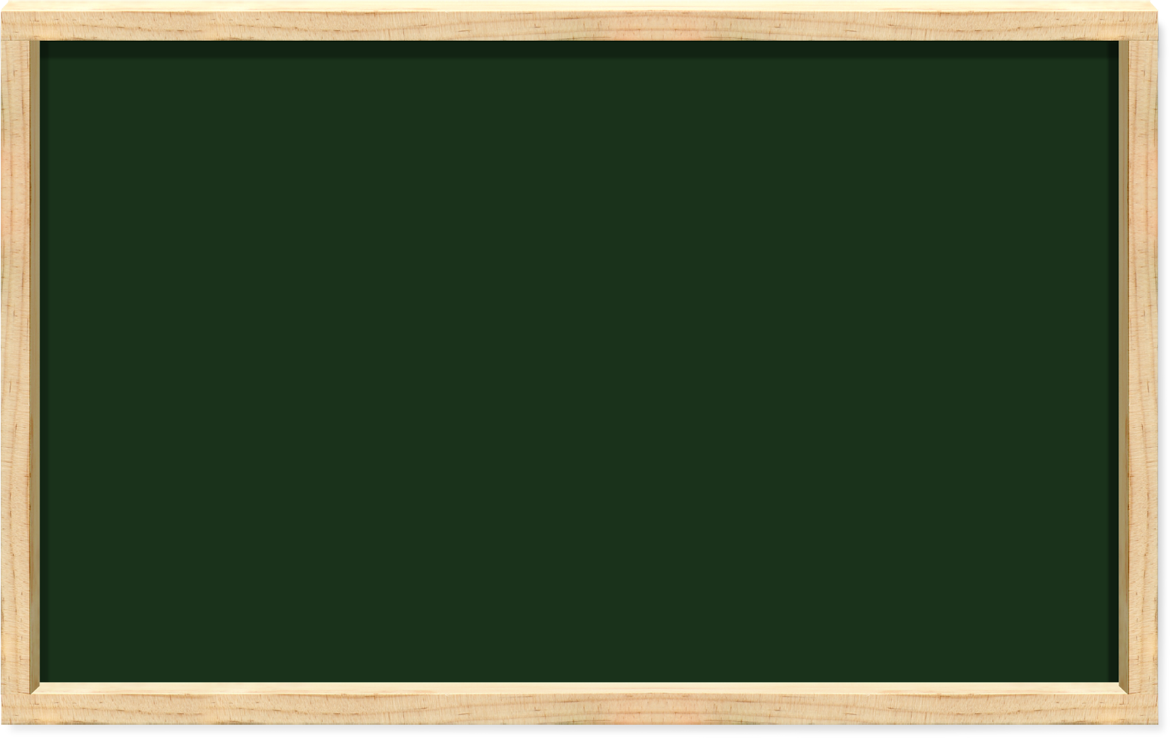 TỰ NHIÊN VÀ XÃ HỘI
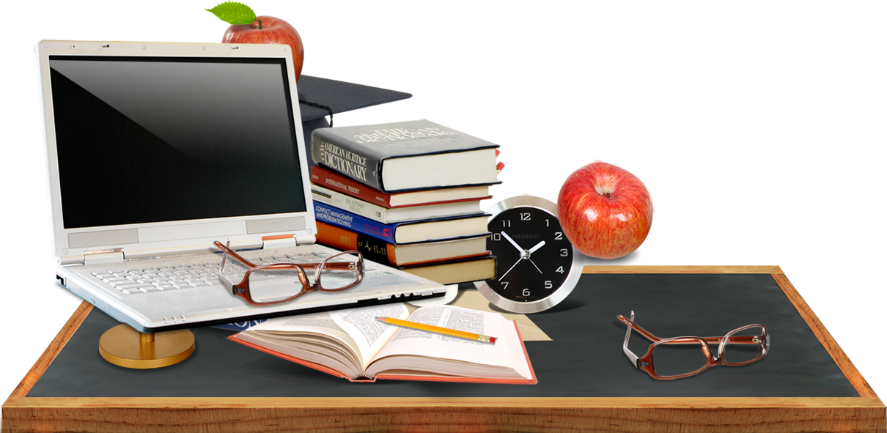 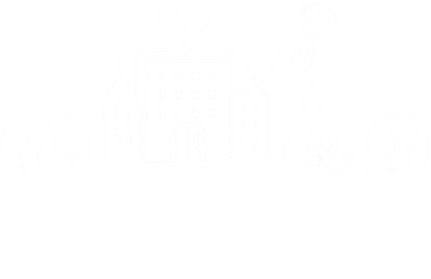 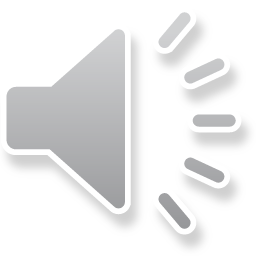 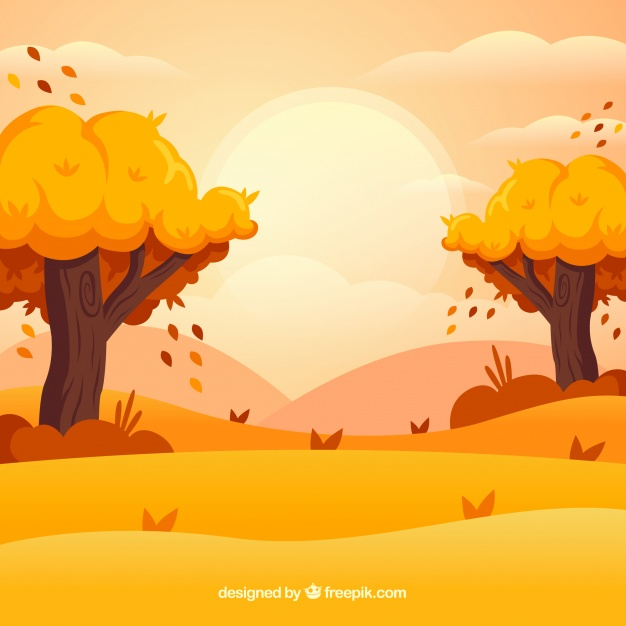 Đèn này báo hiệu gì ?
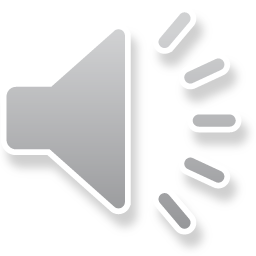 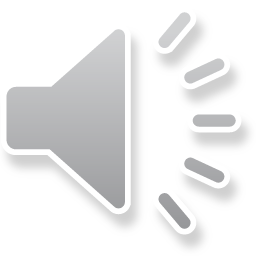 C. Được đi
A. Dừng lại
B. Giảm tốc độ
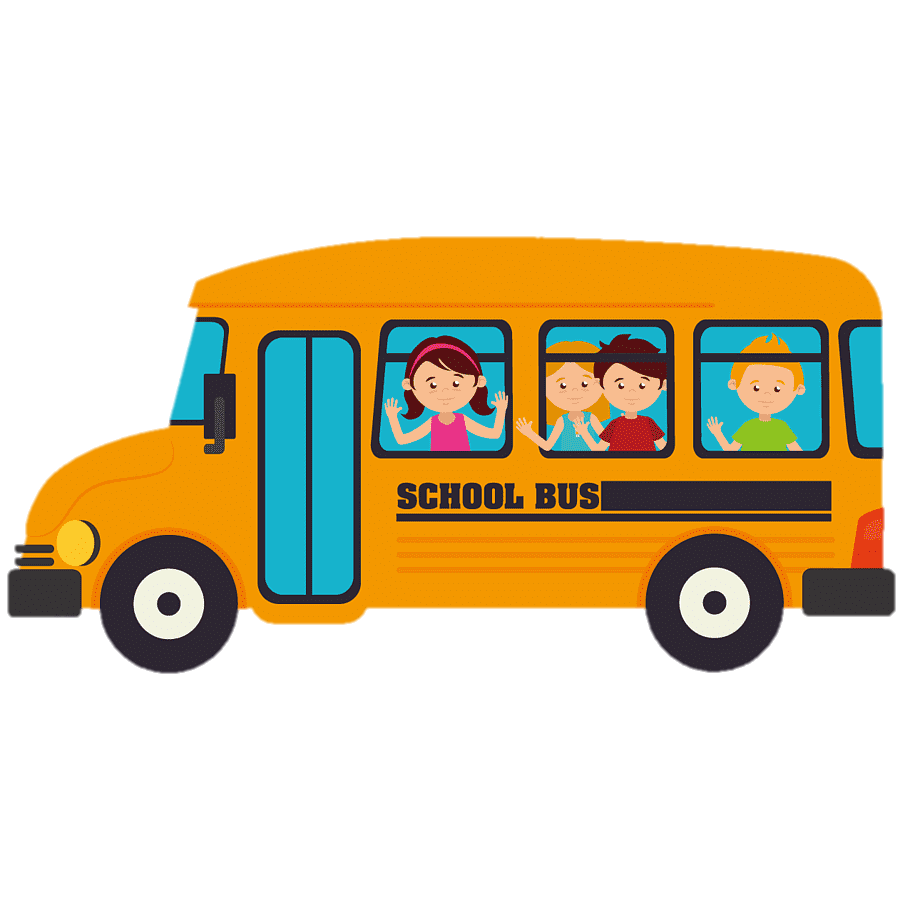 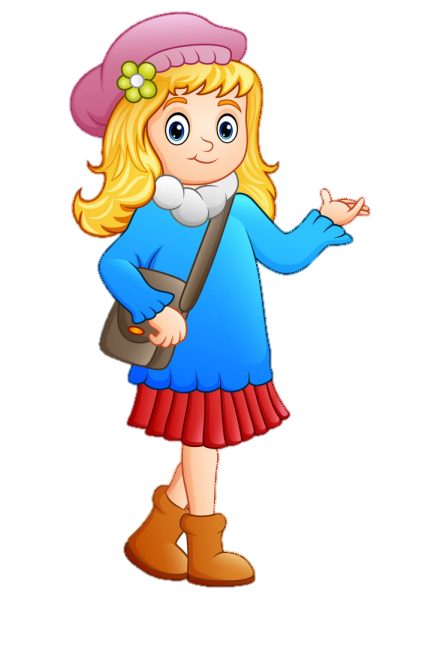 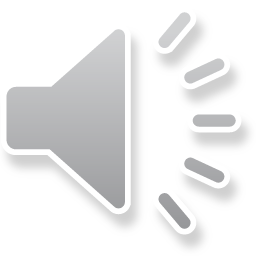 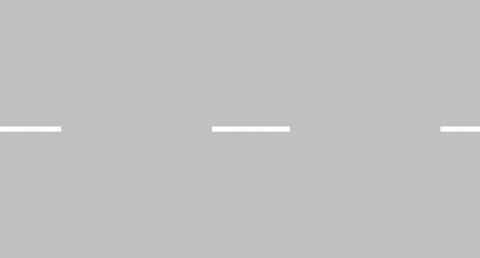 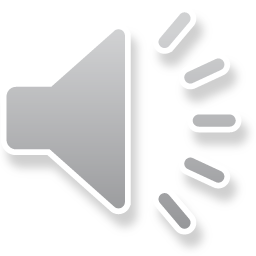 Biển báo này báo gì ?
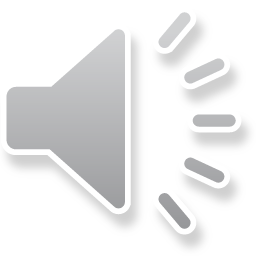 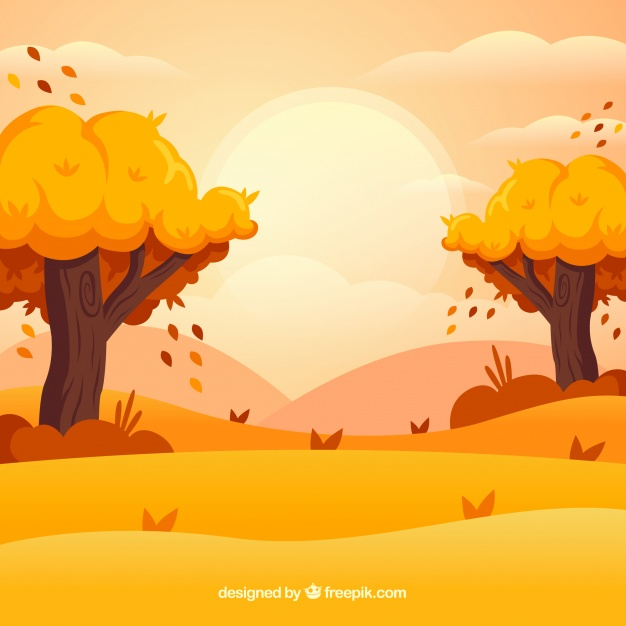 C. Biển cảnh báo
sắp đến bến phà
A. Biển cảnh báo
phía trước có trẻ em
B. Biển cảnh báo đá lở
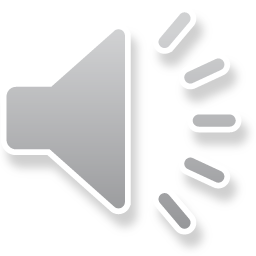 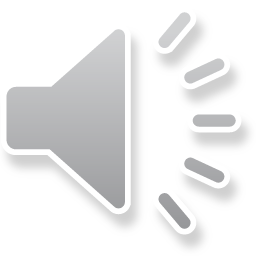 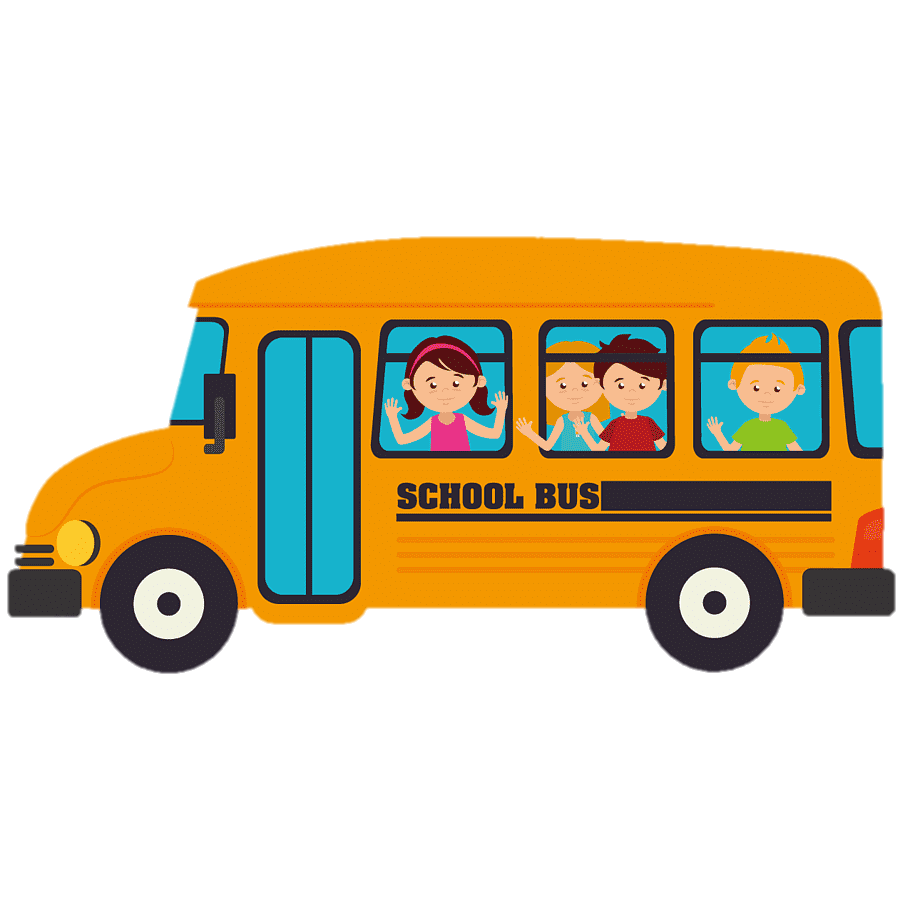 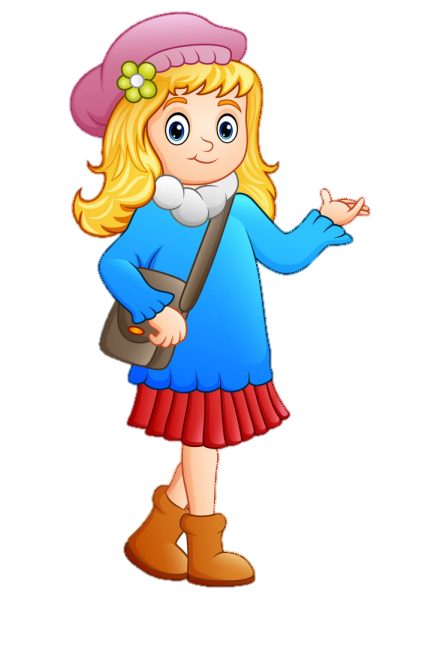 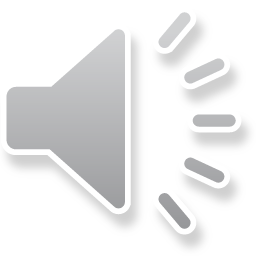 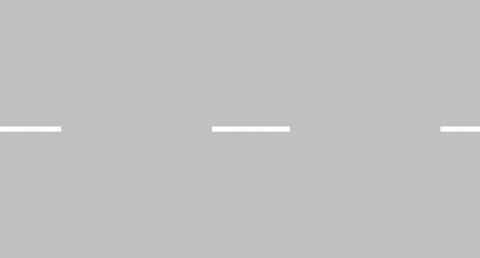 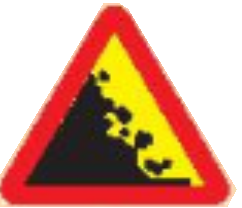 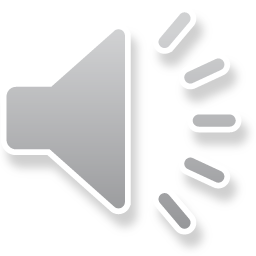 Biển báo này báo gì ?
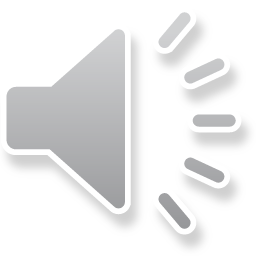 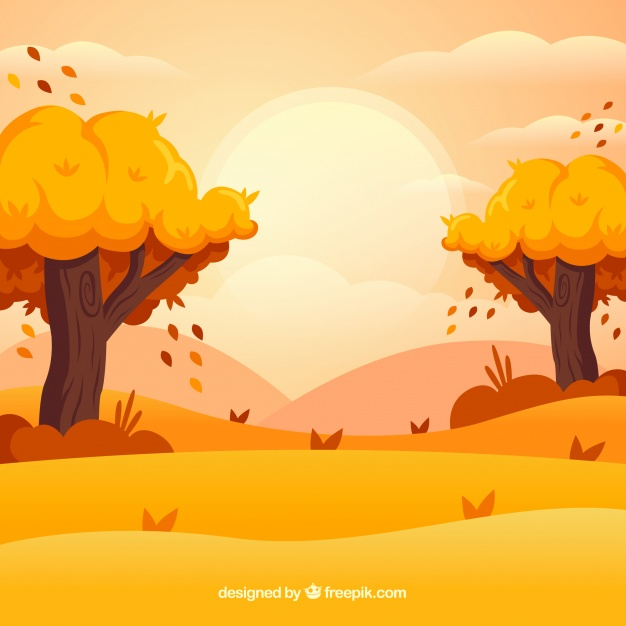 B. Biển cảnh báo đá lở
C. Biển cảnh báo
sắp đến bến phà
A. Biển cảnh báo
phía trước có trẻ em
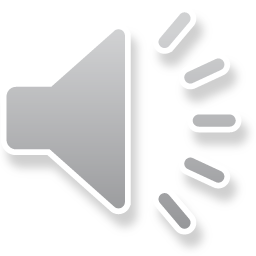 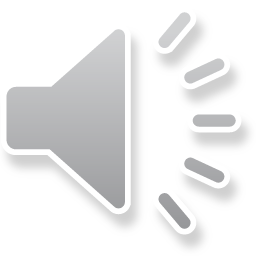 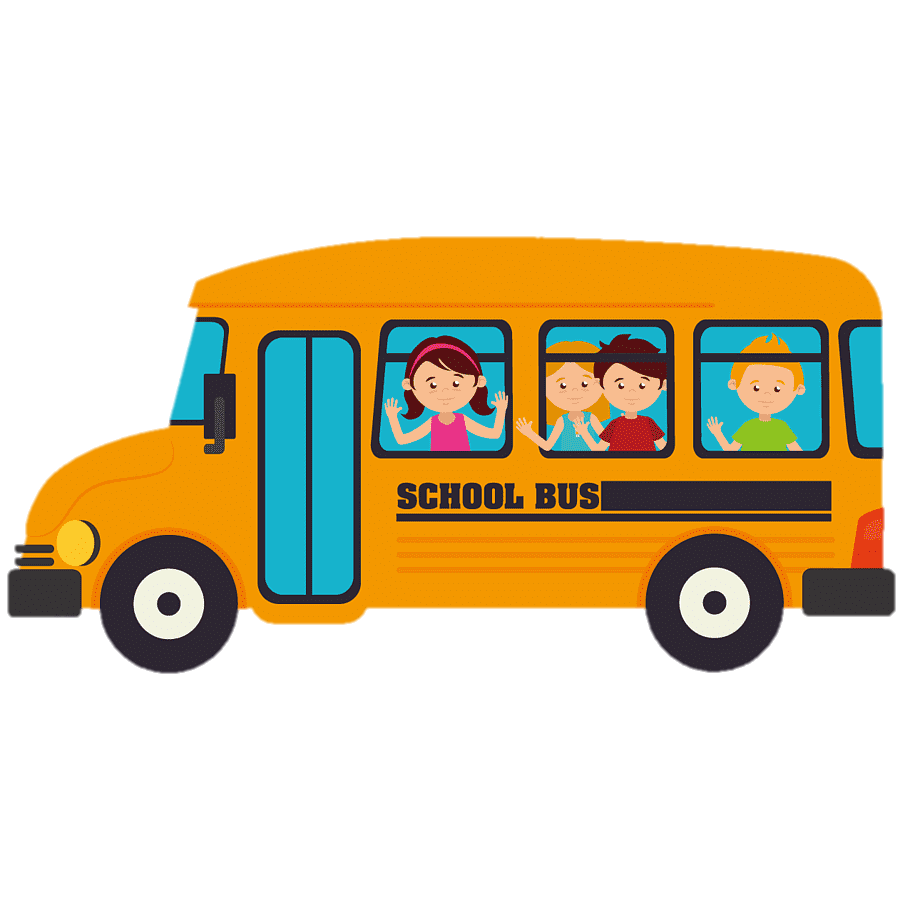 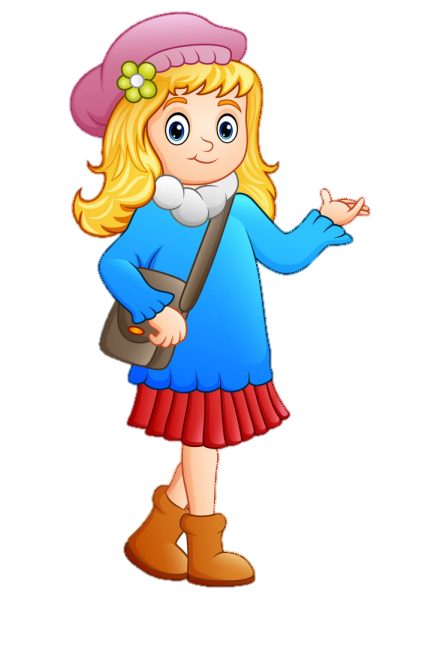 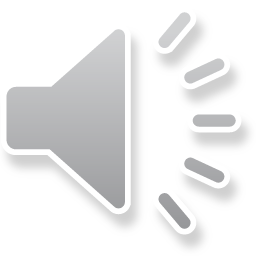 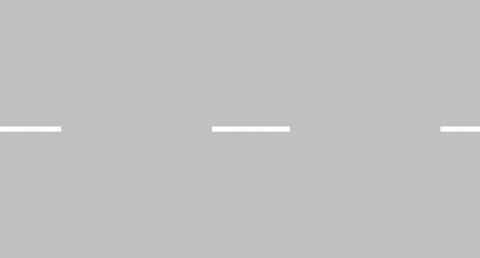 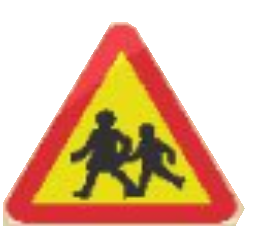 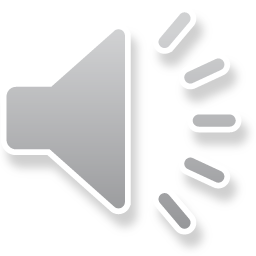 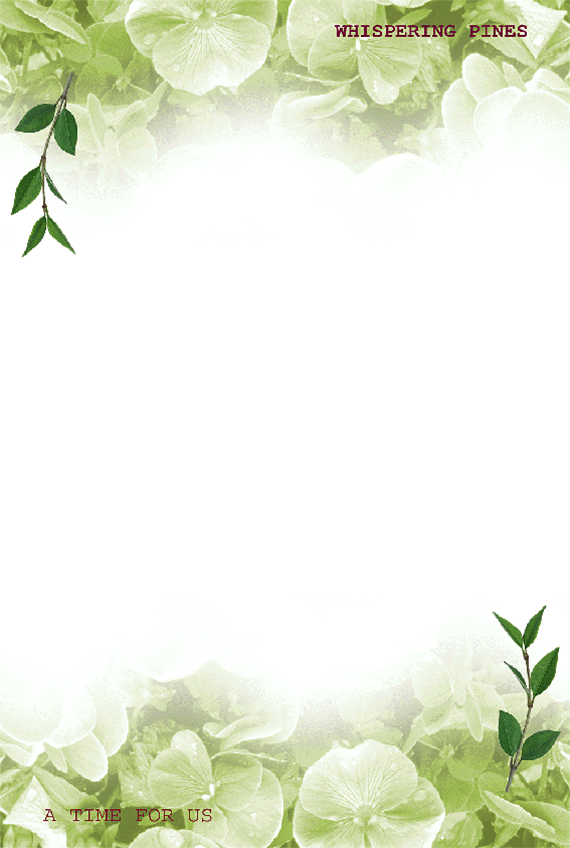 Tự nhiên và xã hội
Bài 14: Ôn tập chủ đề
Cộng đồng địa phương
SGK/ 58
Hoạt động 1: Triển lãm tranh
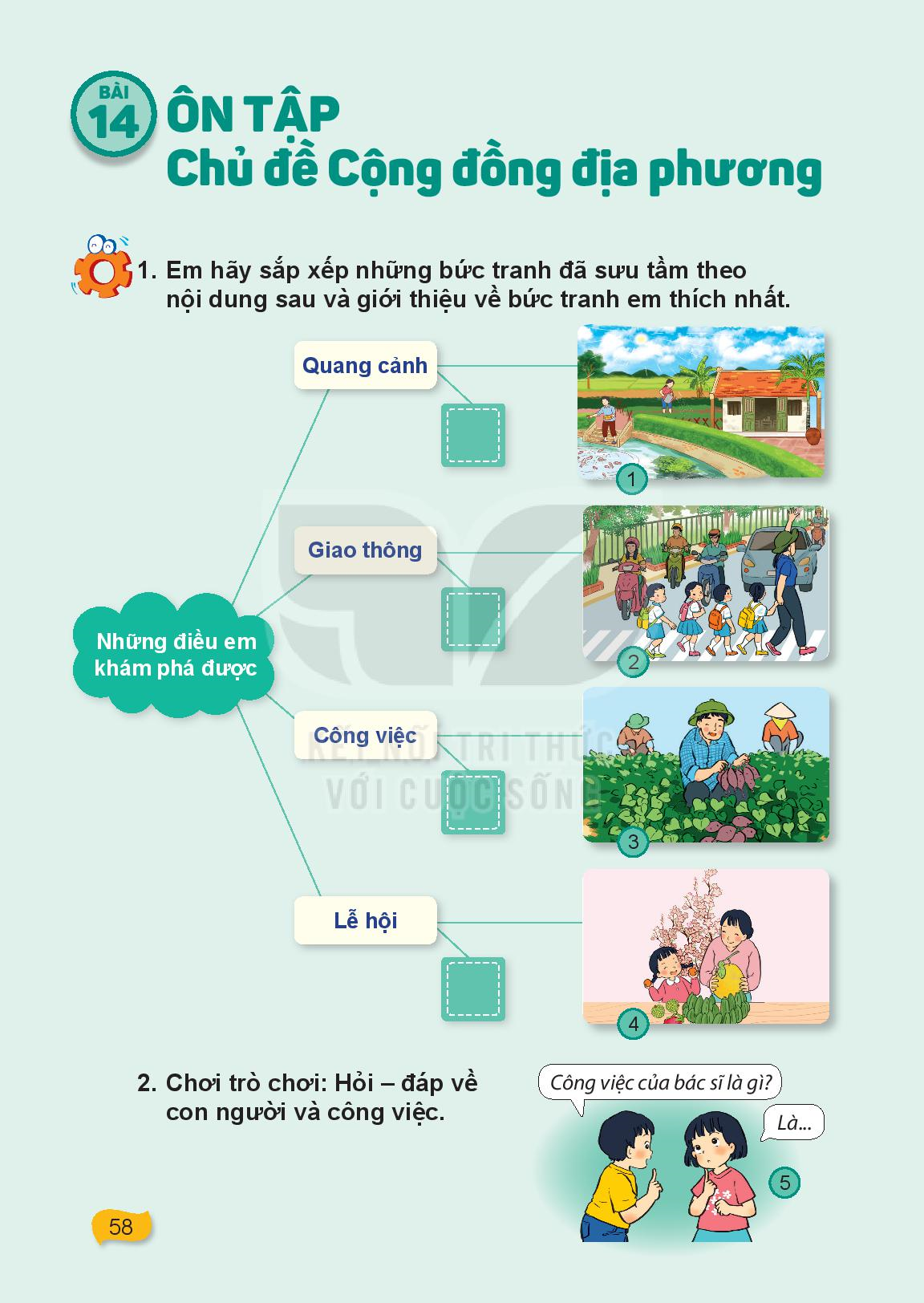 Hoạt động 2: Trò chơi “Hỏi - đáp về con người và công việc”
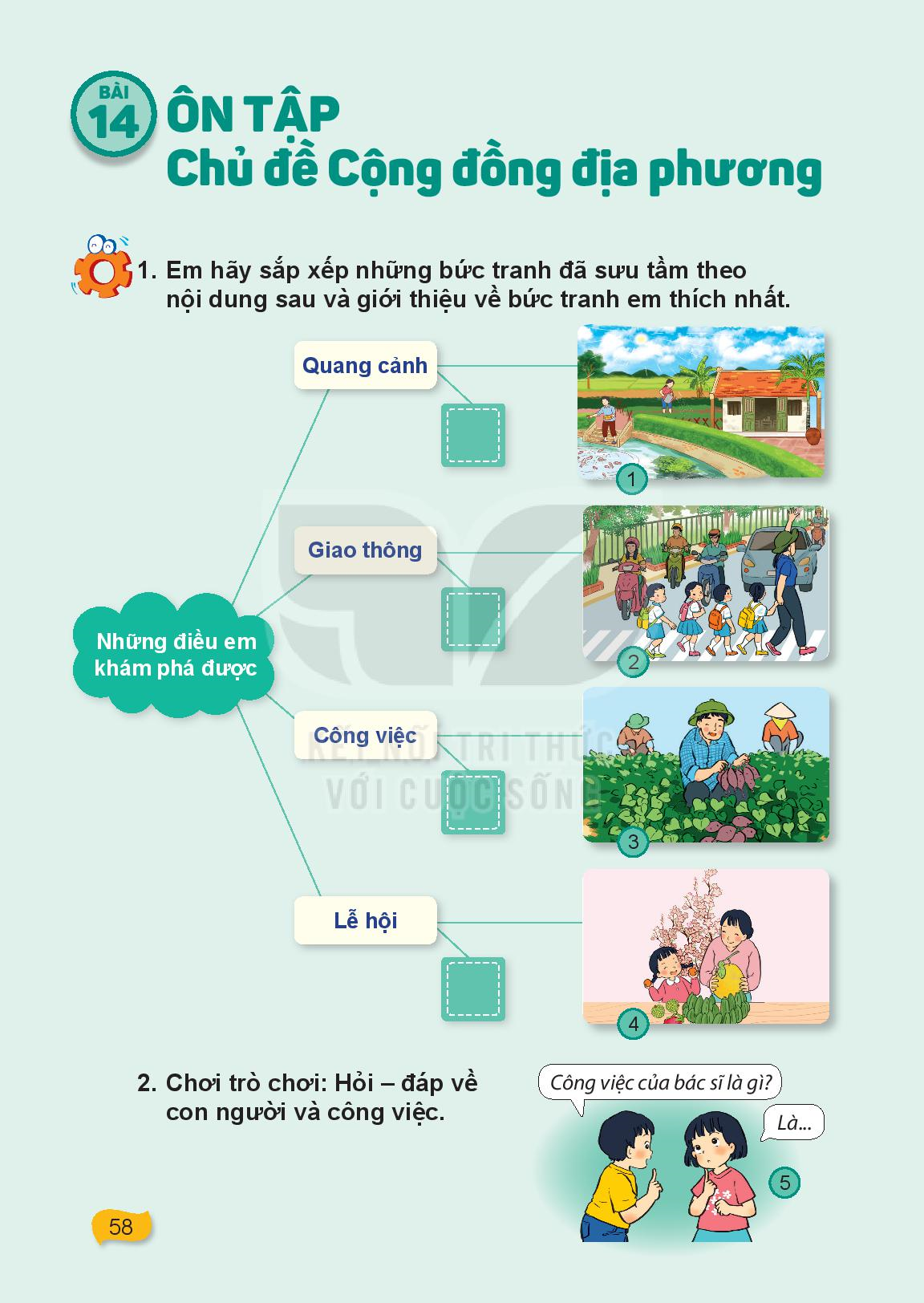 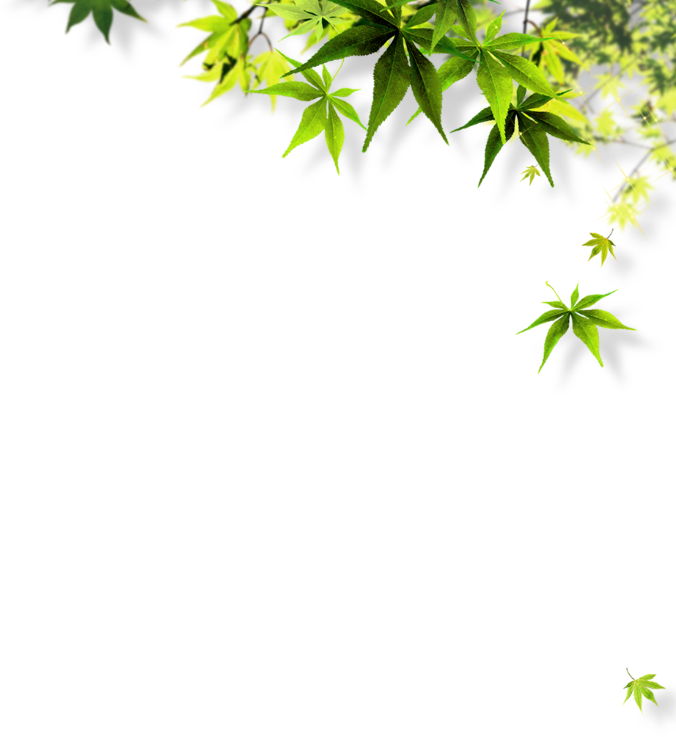 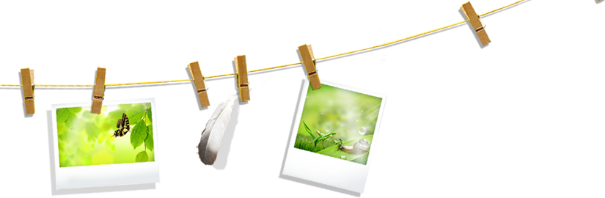 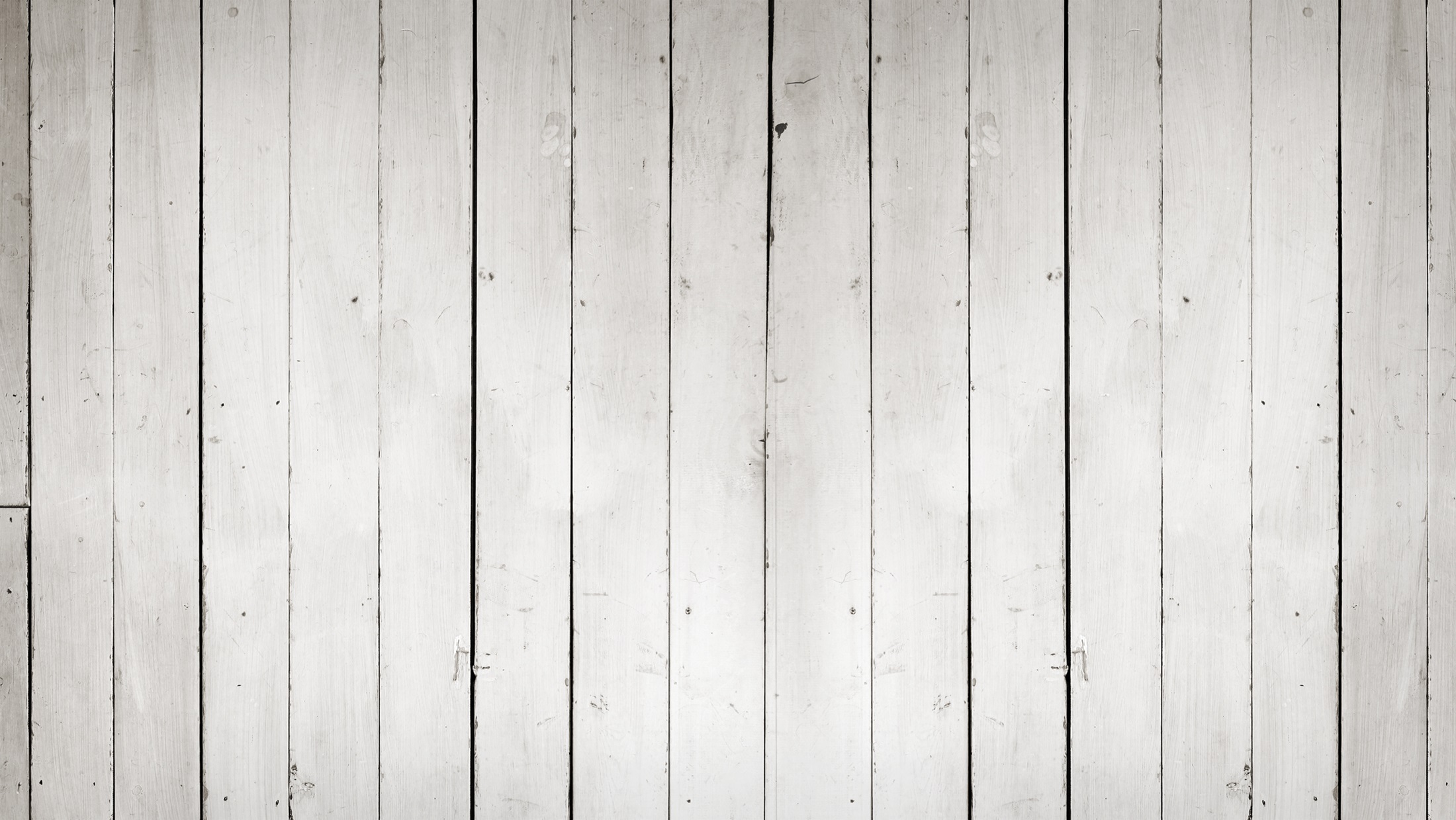 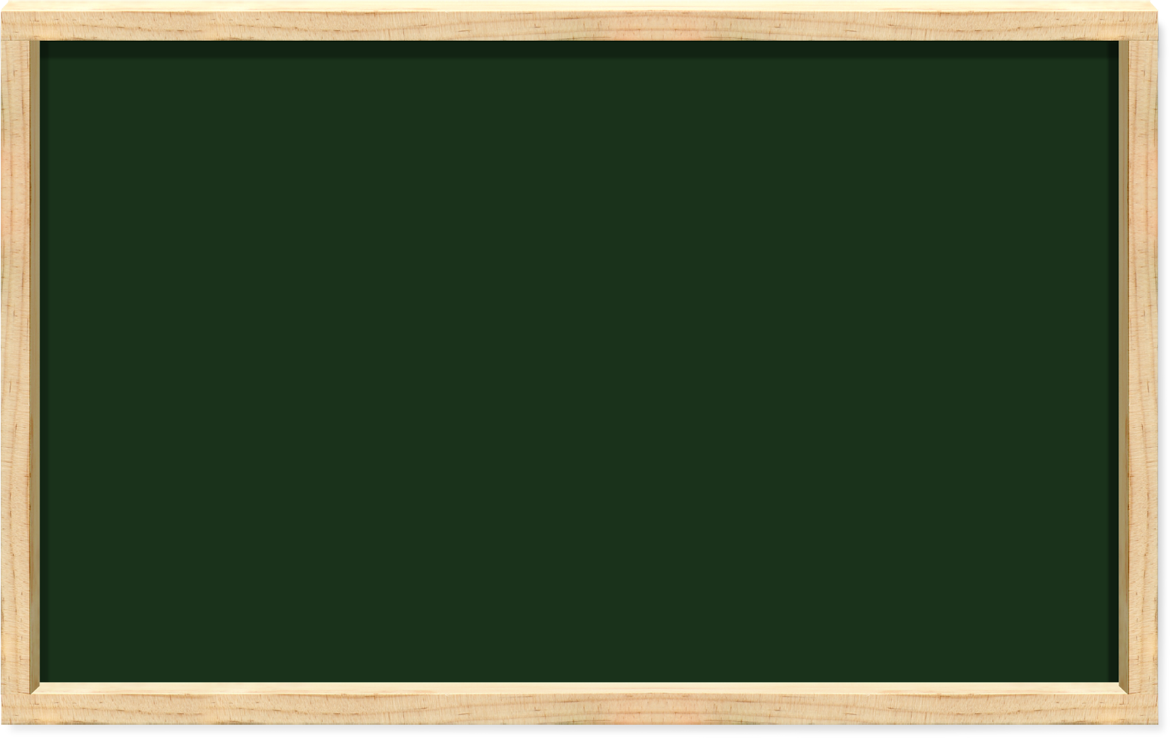 Thứ hai ngày 19  tháng 12 năm 2022
TỰ NHIÊN VÀ XÃ HỘI
Bài 14: Ôn tập chủ đề
Cộng đồng địa phương
Nhận xét trò chơi.
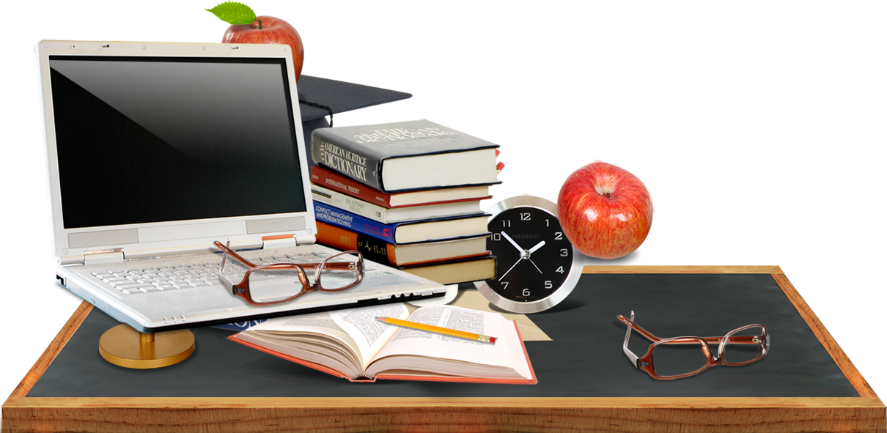 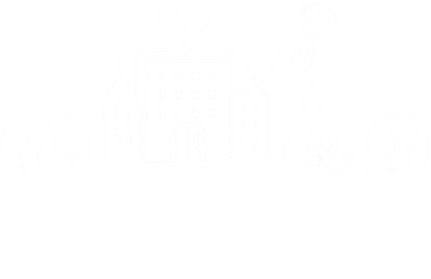 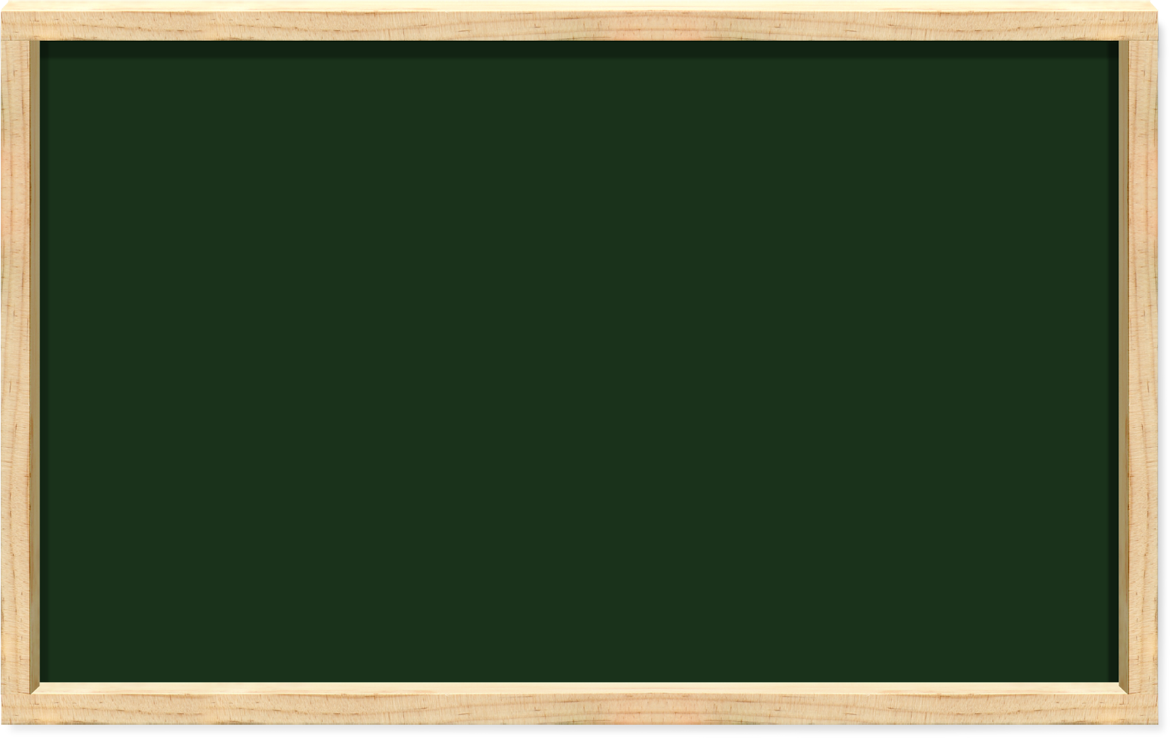 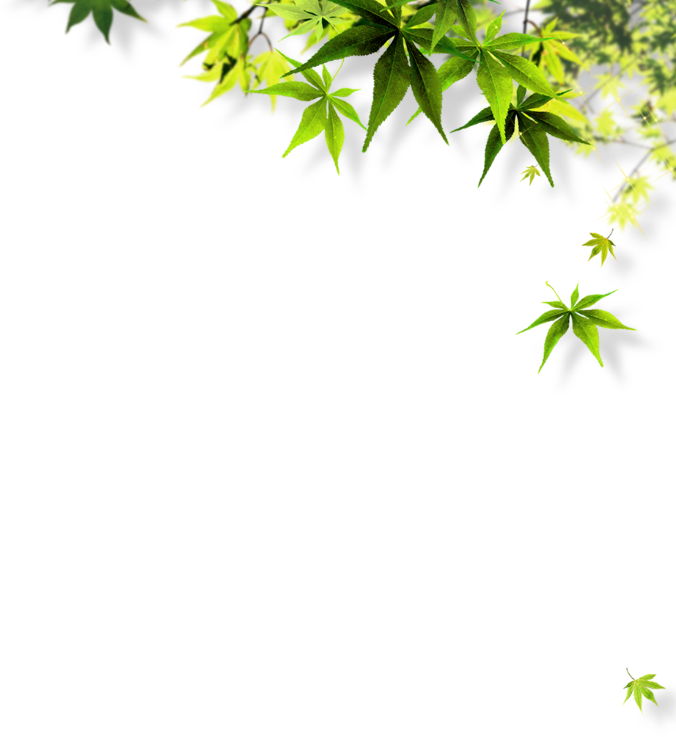 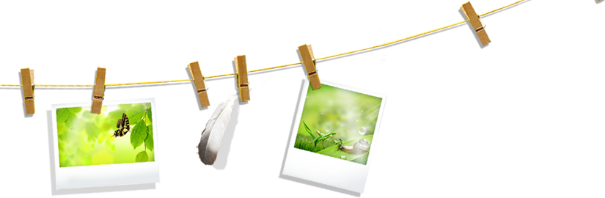 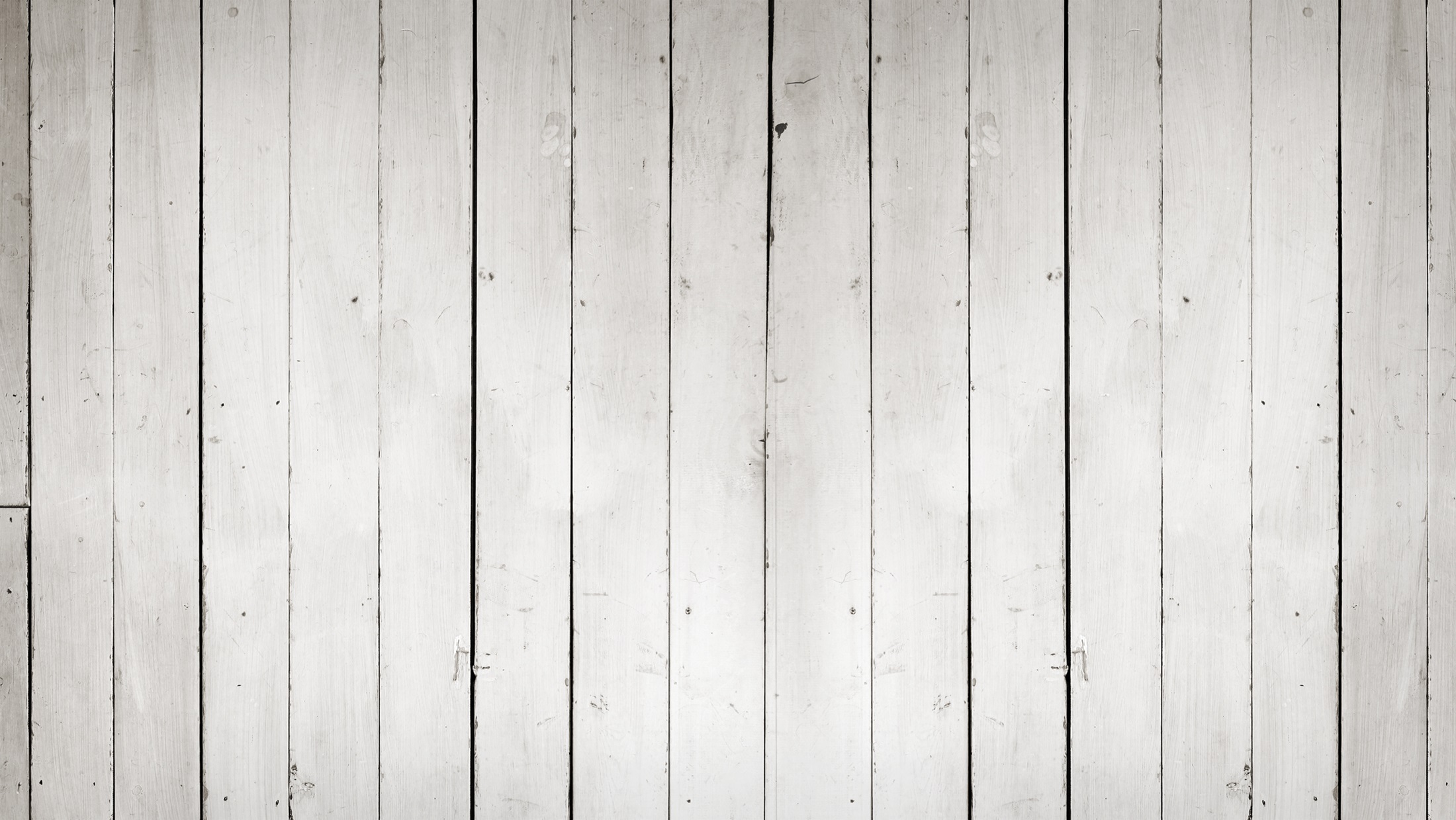 Thứ hai ngày 19  tháng 12 năm 2022
TỰ NHIÊN VÀ XÃ HỘI
Bài 14: Ôn tập chủ đề
Cộng đồng địa phương
* Tổng kết
* Dặn dò
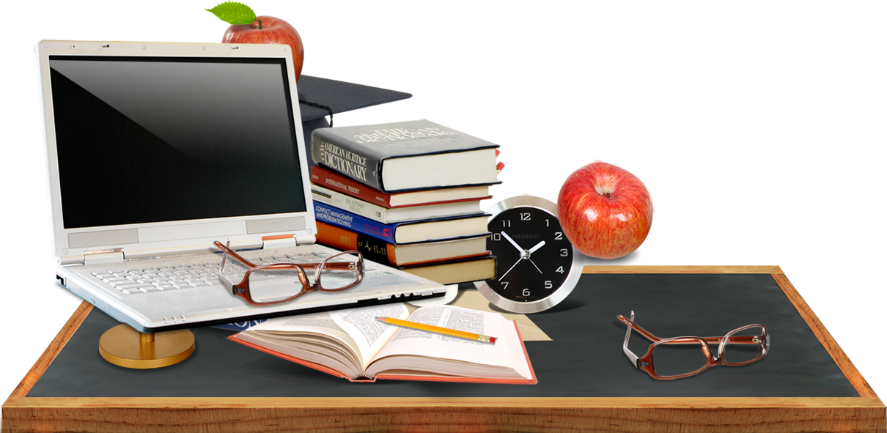 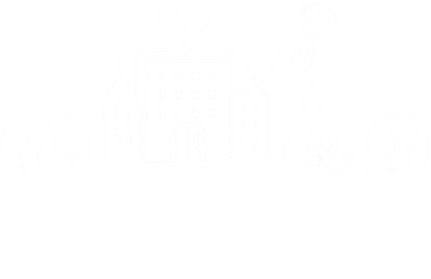 Tiết 2 và 3: Hoạt động vận dụng
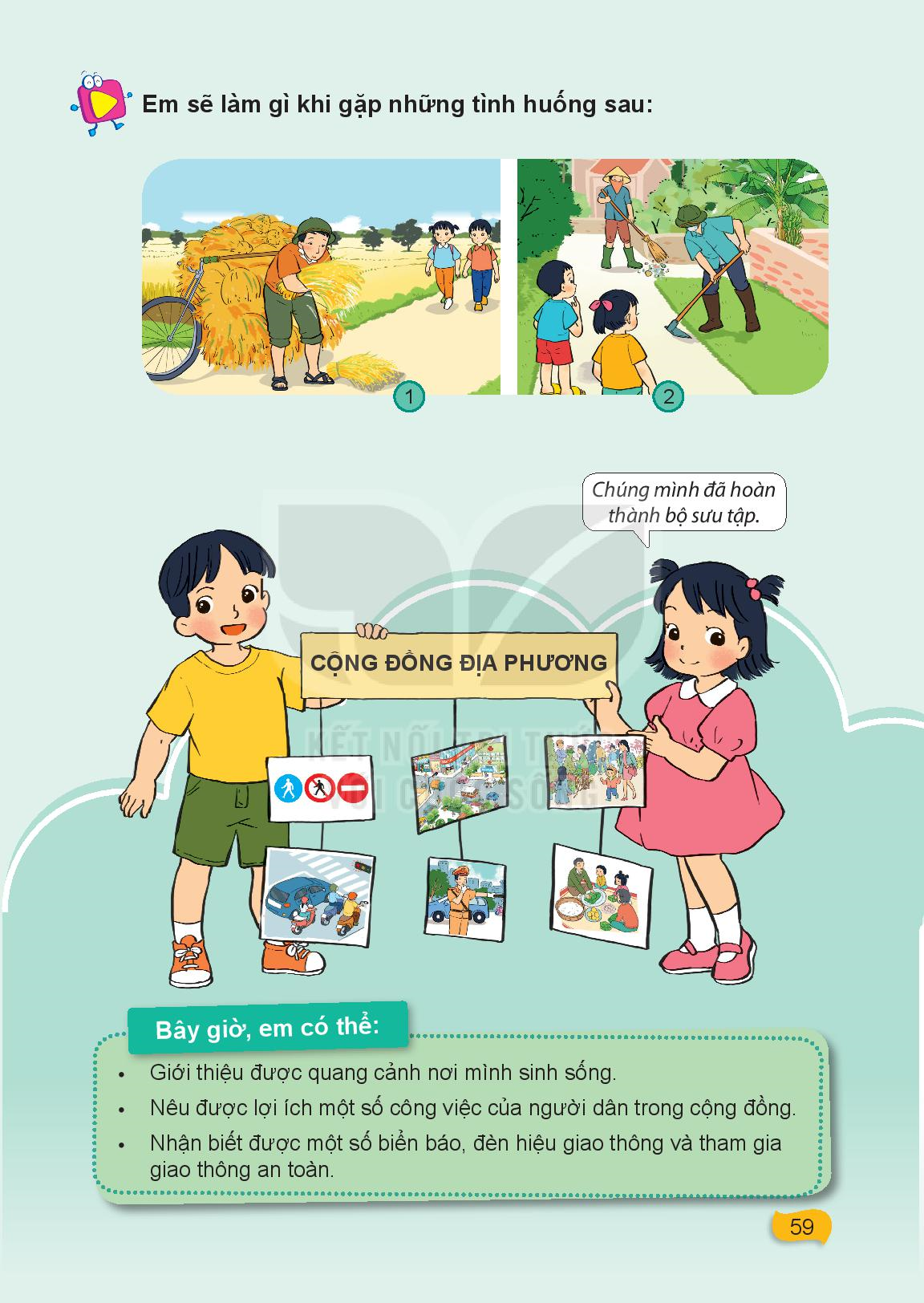 Hoạt động 2: Thảo luận nhóm 2 hoàn thành sản phẩm
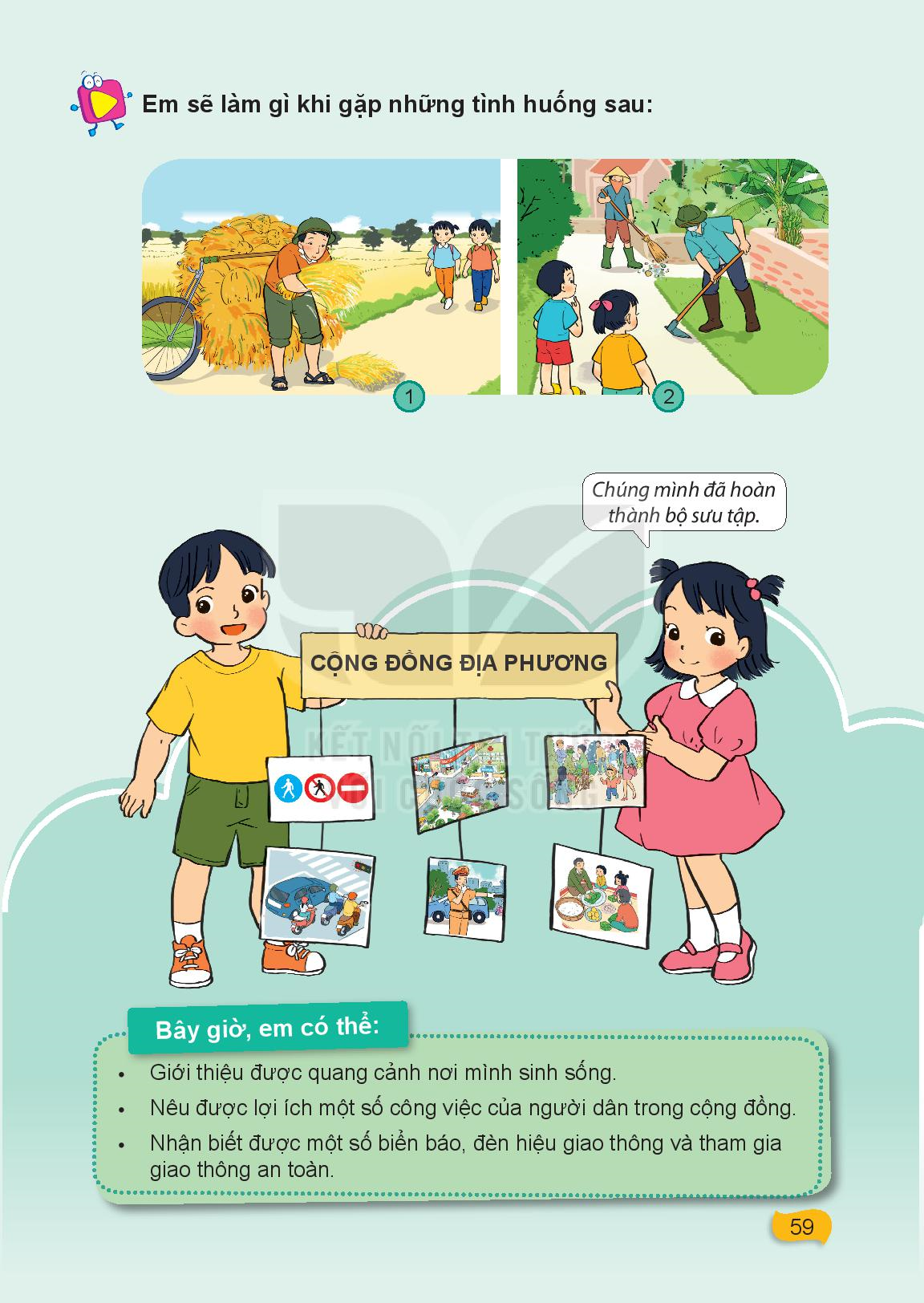